1. GTU design: PCBs
262 mm
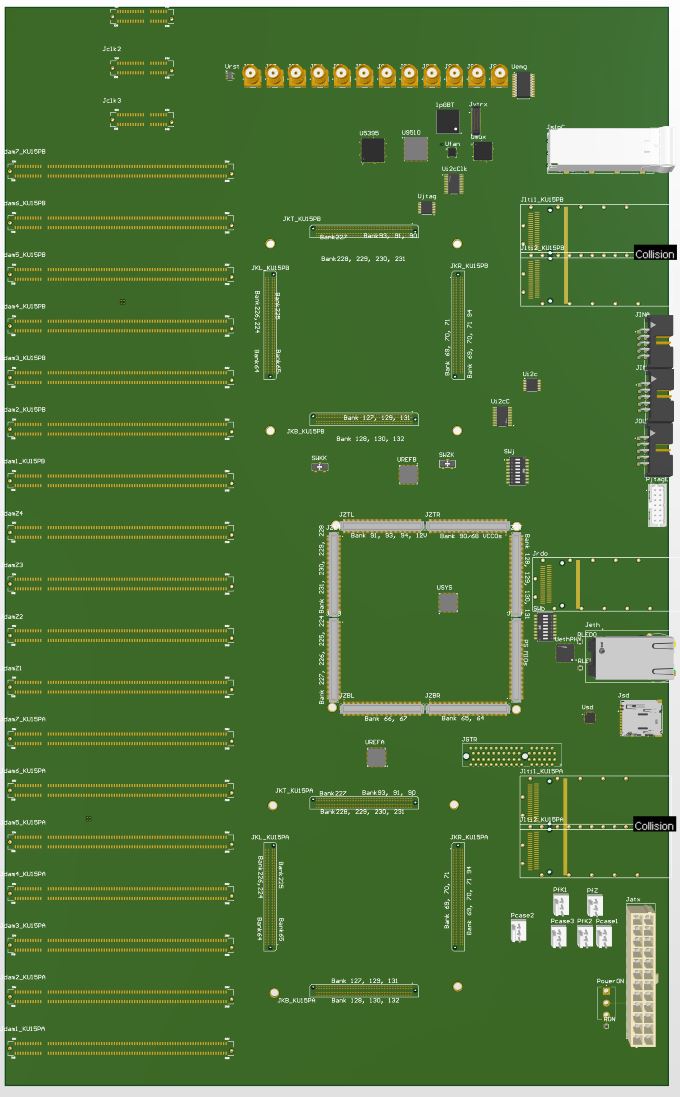 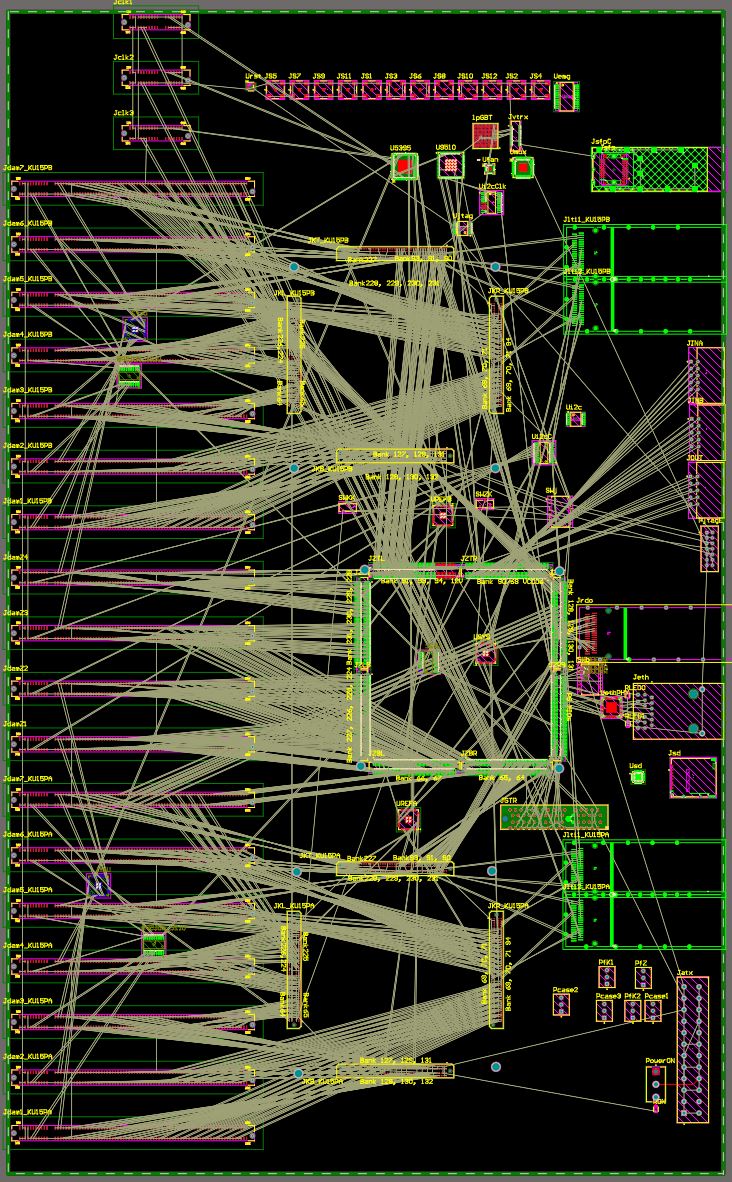 This summer
Right now:
Schematics: 60%
PCB placement: 80%
PCB routing: 0%
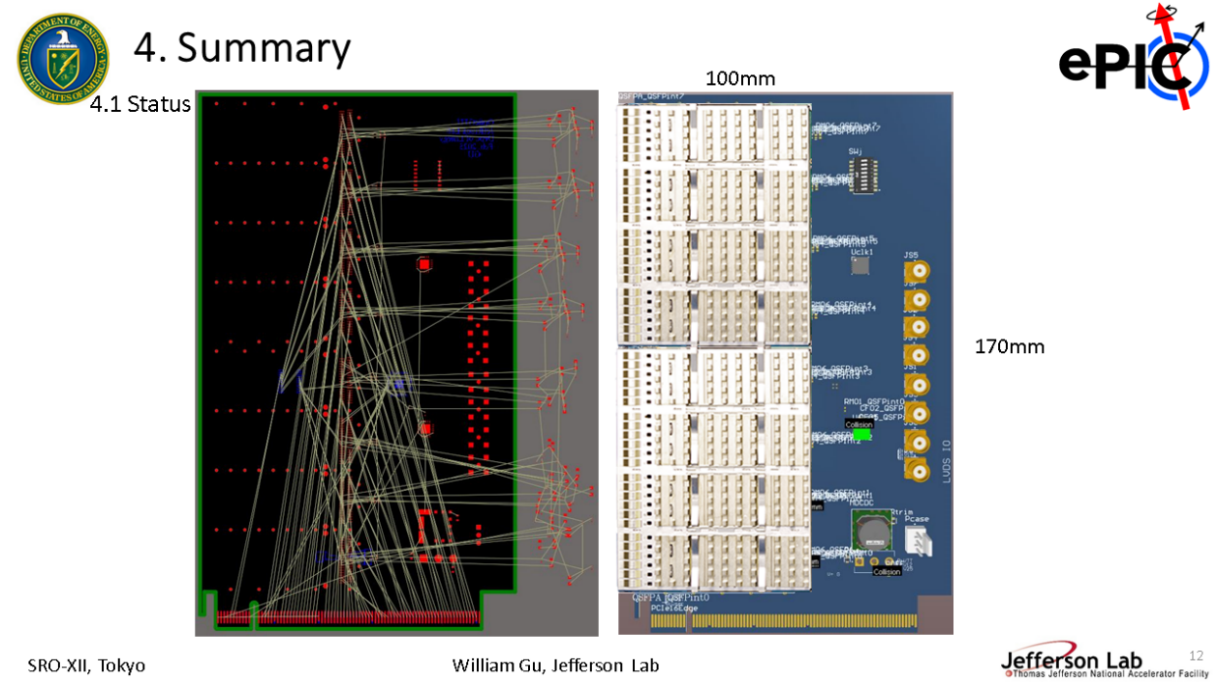 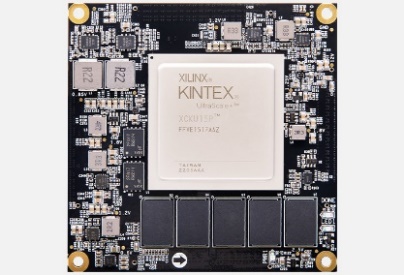 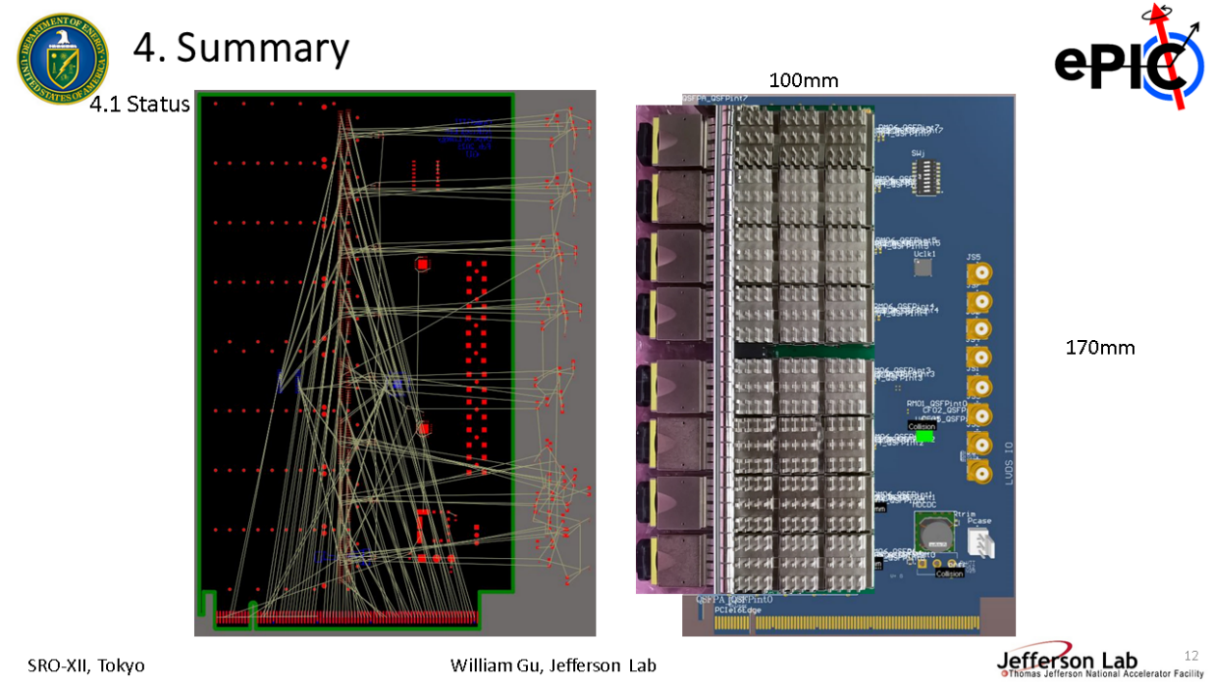 425 mm
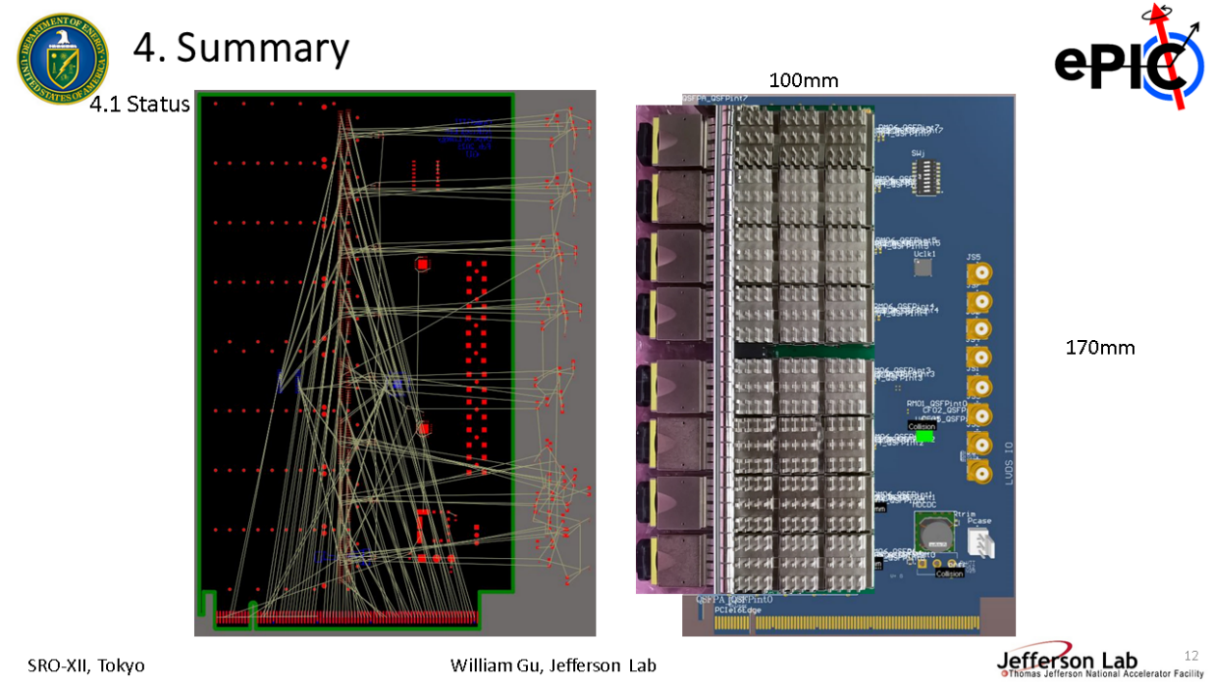 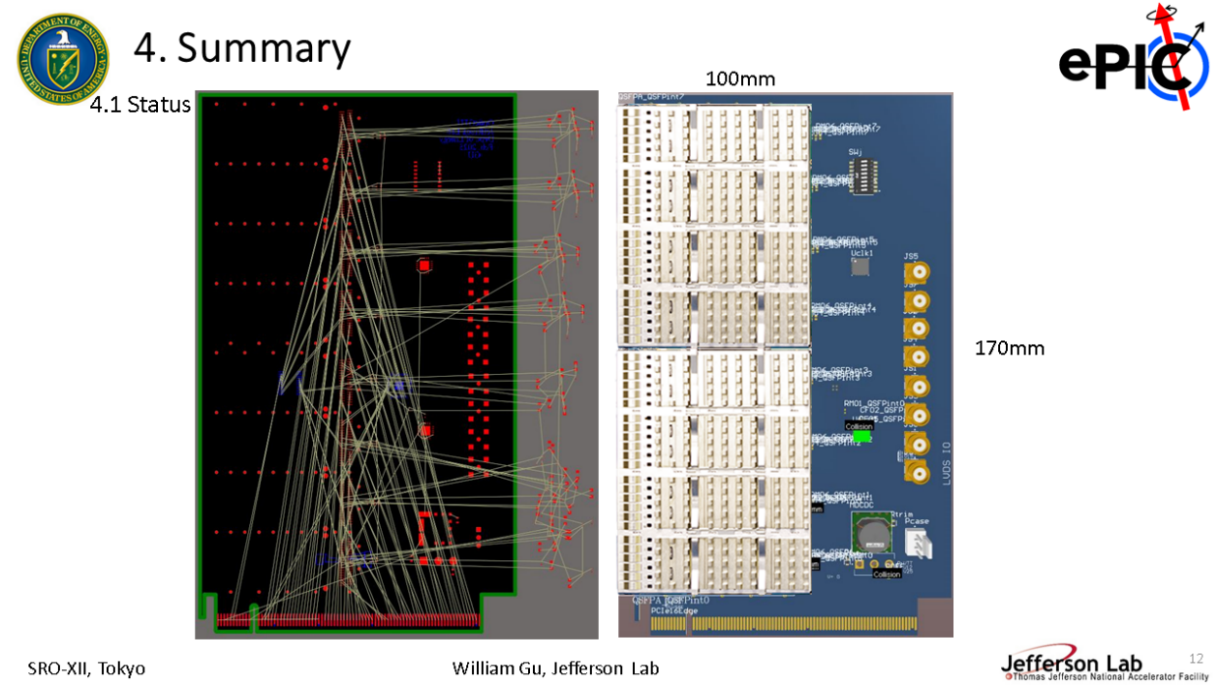 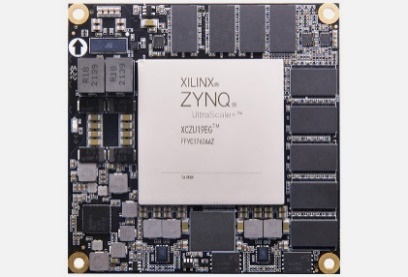 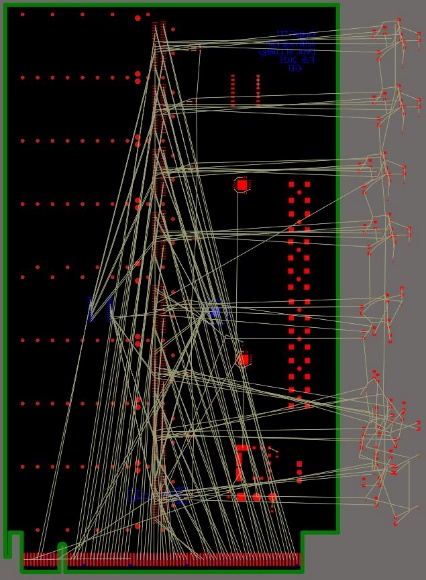 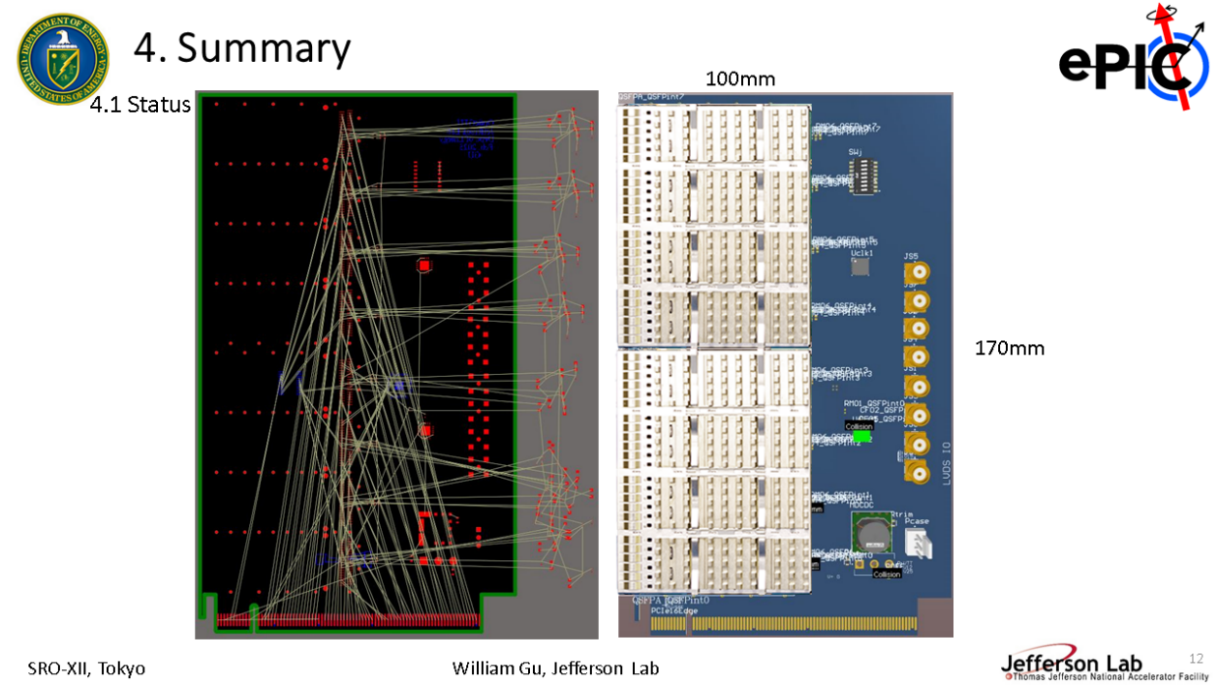 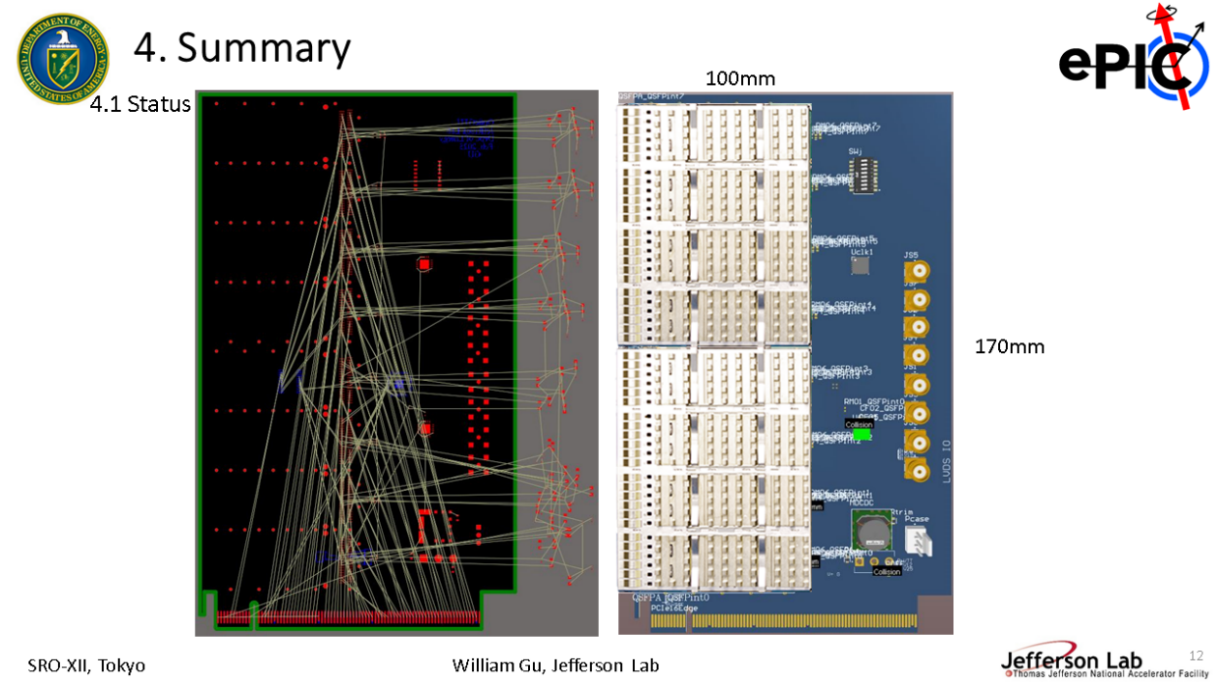 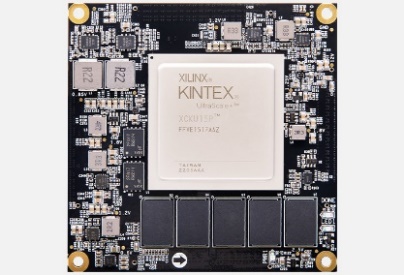 1
1. GTU design: in the rack
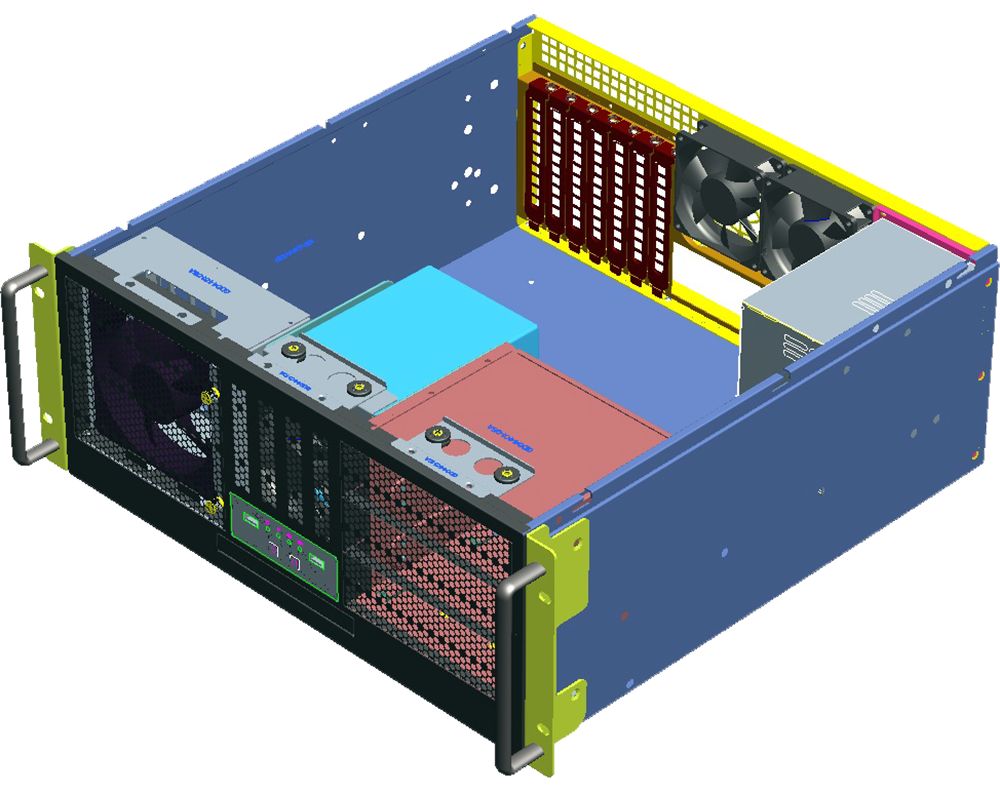 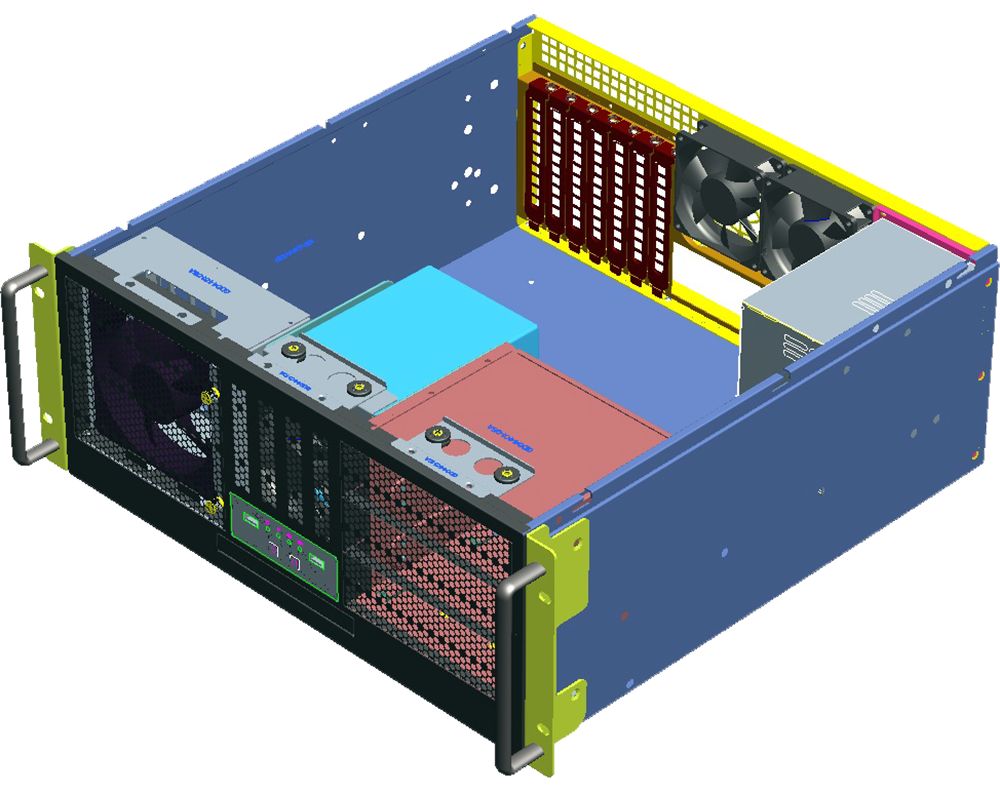 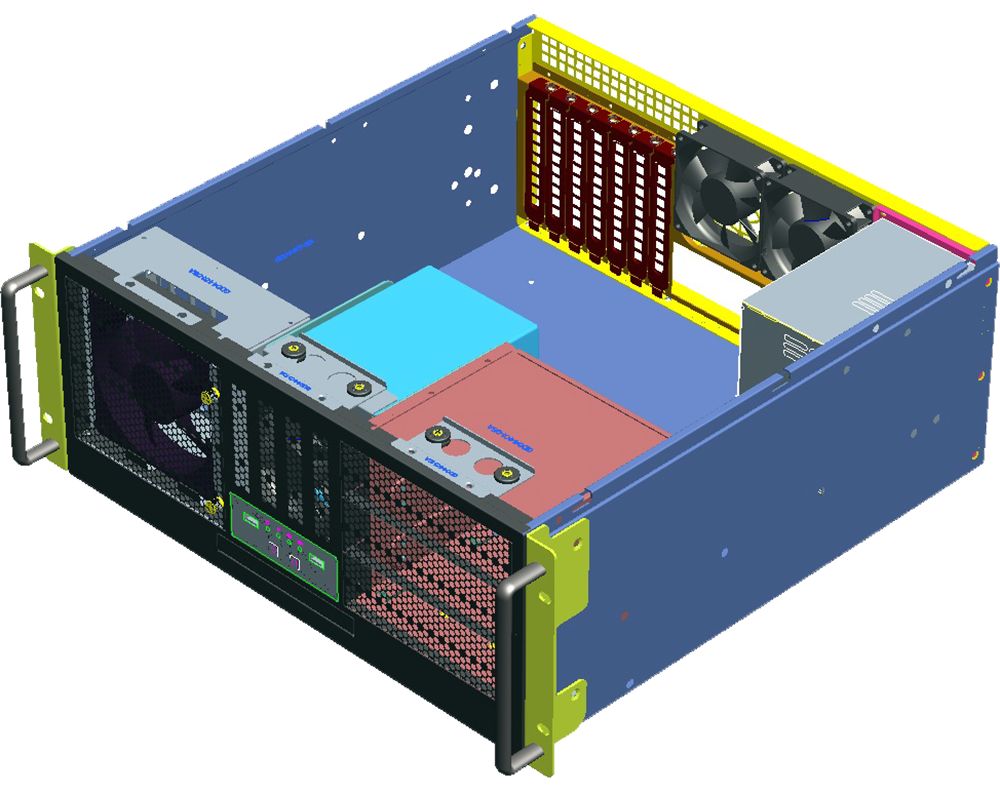 GTU
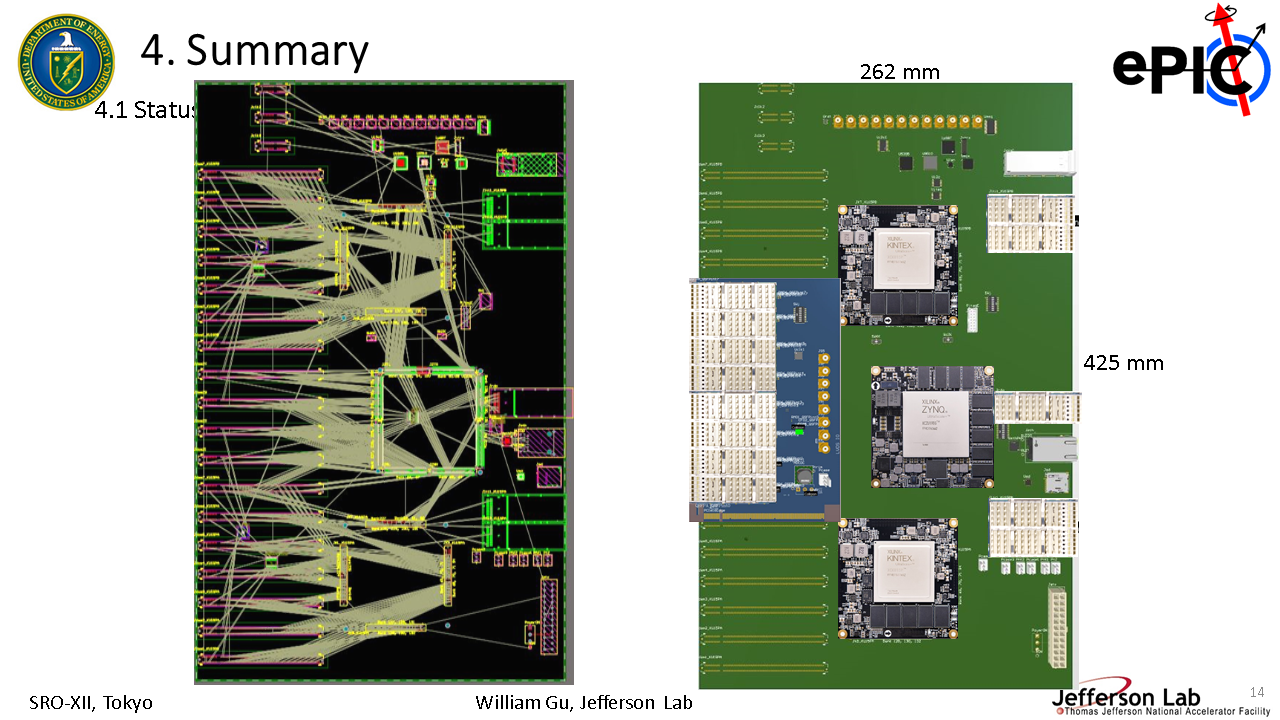 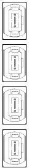 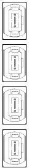 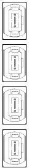 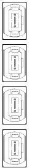 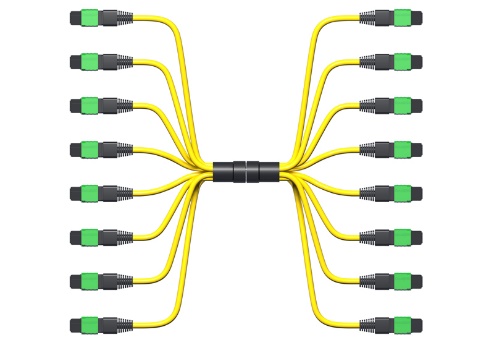 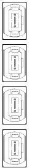 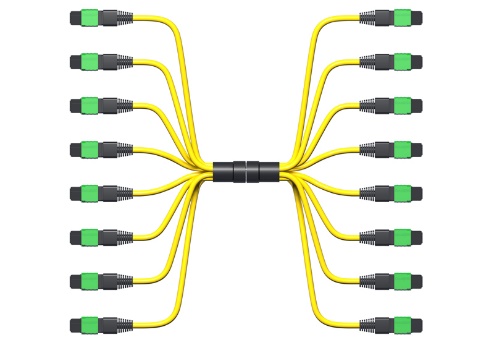 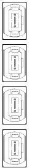 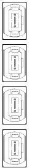 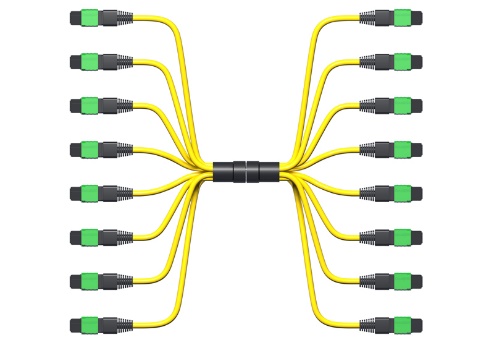 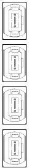 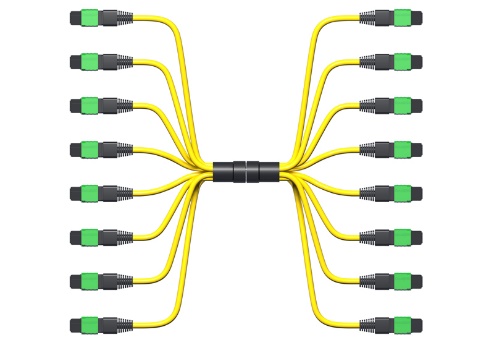 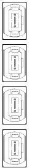 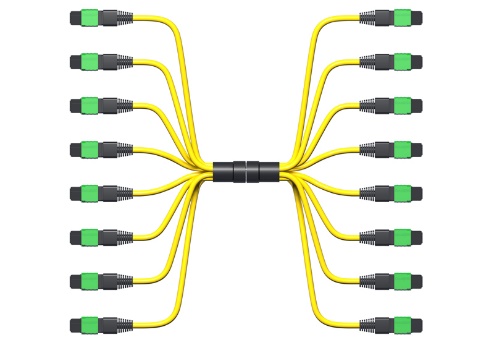 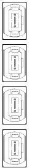 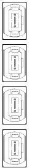 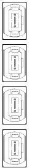 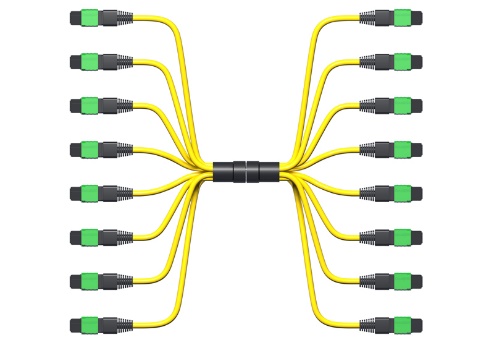 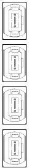 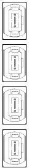 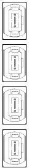 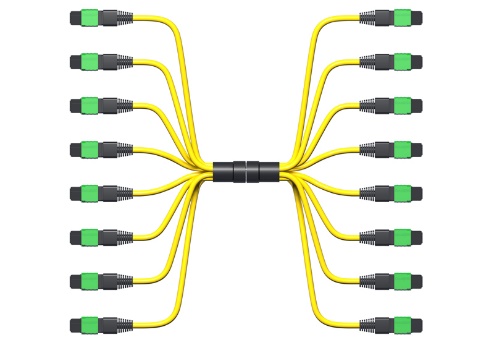 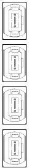 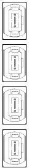 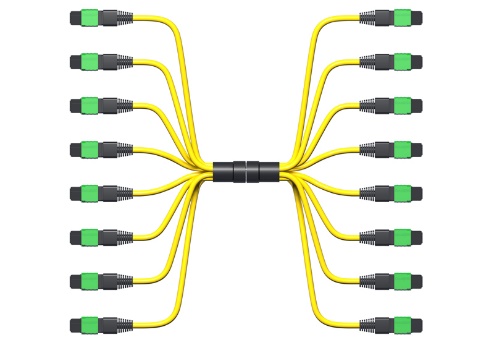 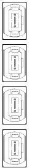 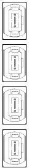 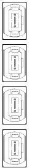 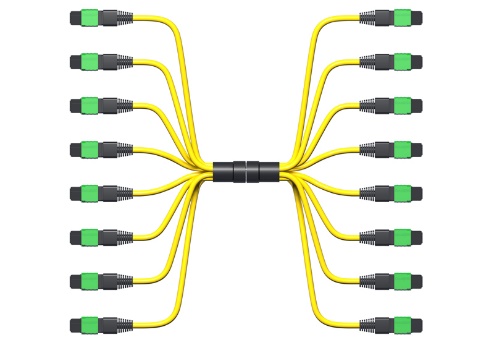 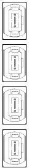 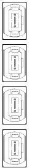 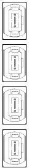 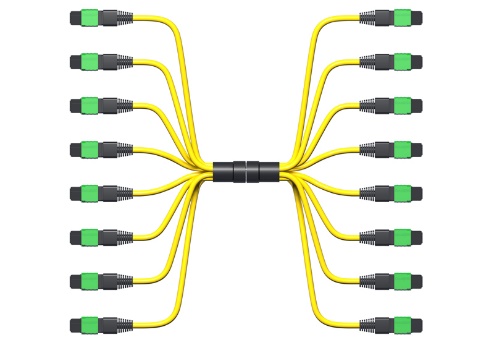 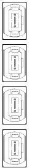 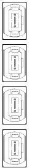 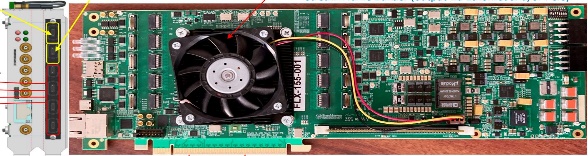 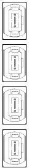 Up to 144
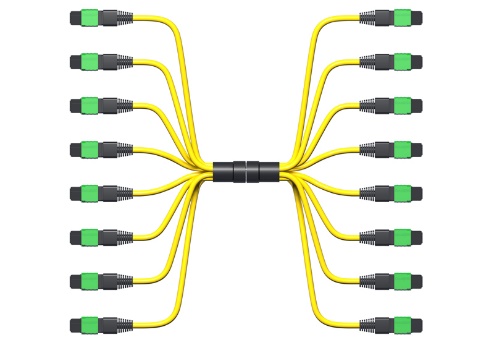 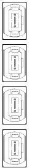 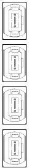 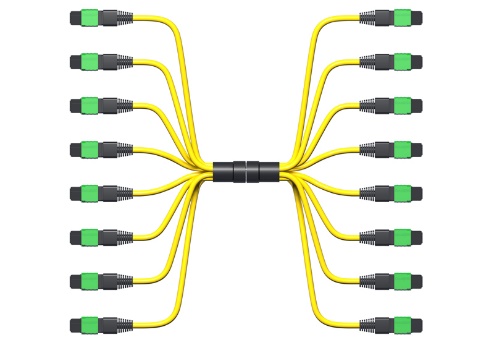 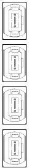 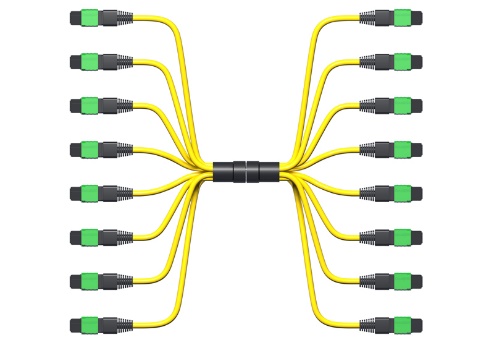 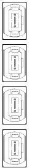 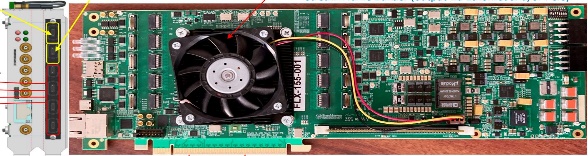 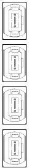 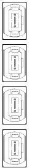 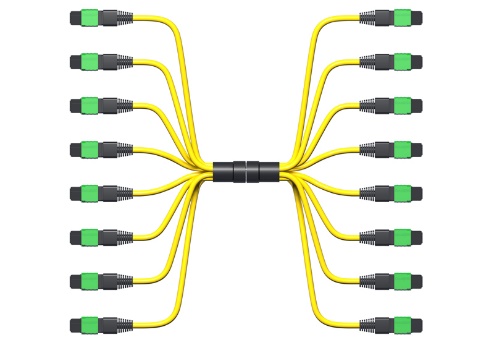 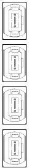 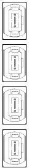 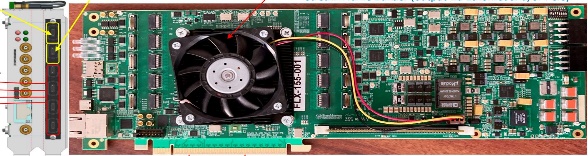 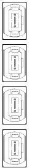 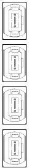 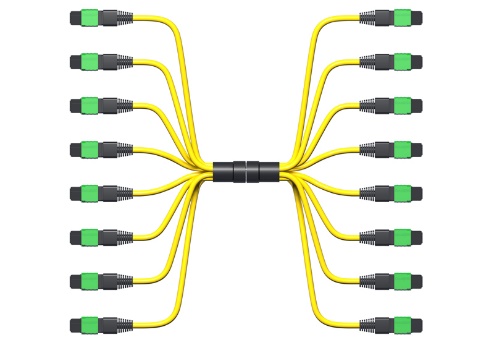 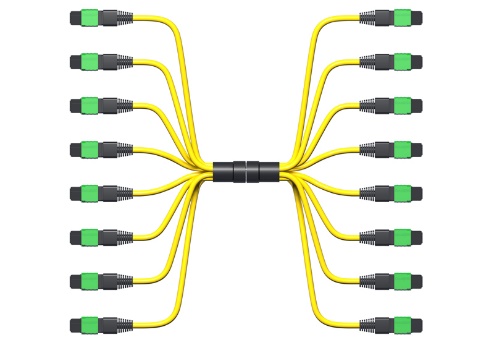 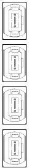 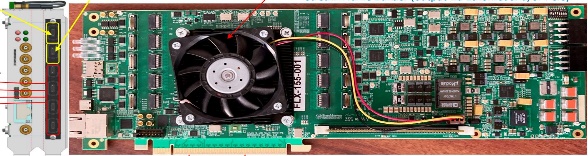 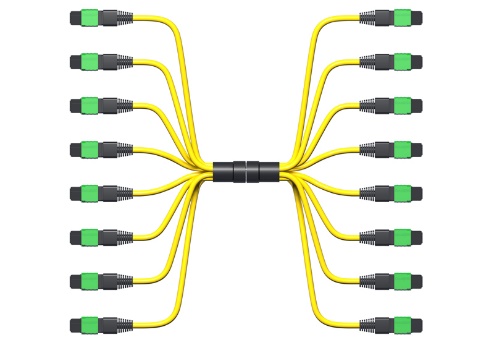 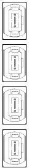 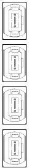 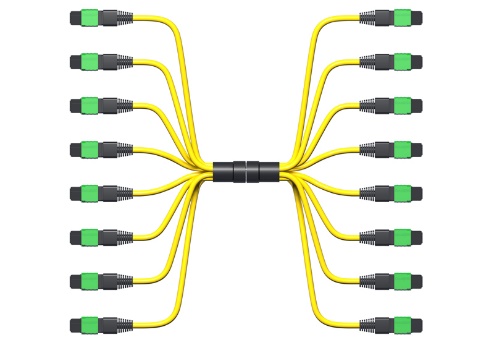 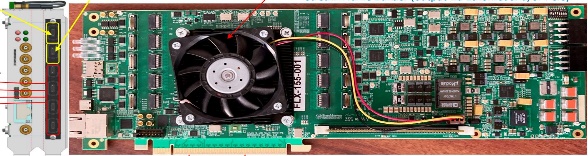 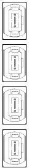 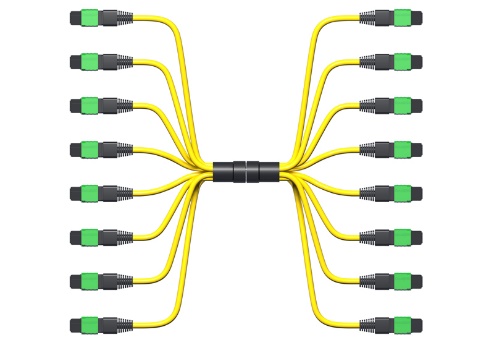 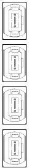 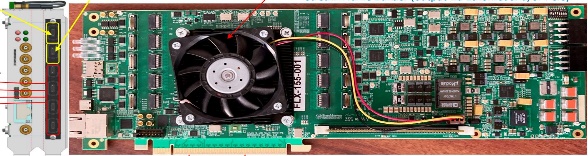 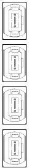 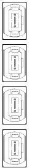 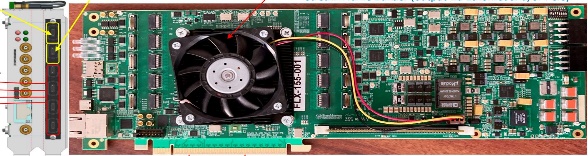 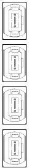 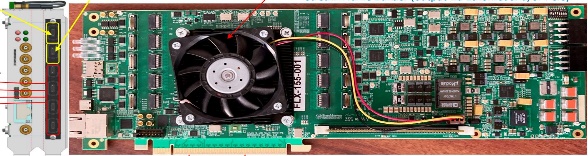 DAM
2
2. GTU-DAM interface: optic transceivers
MTP fibers (8 or 12 strands)
One per GTU-DAM
GTU 
QSFP
DAM
Samtec
B04
19.7 MHz clock
TX1
TX2
TX3
TX4
RX4
RX3
RX2
RX1
RX1
RX2
RX3
RX4
TX4
TX3
TX2
TX1
PCB
PCB
Downlink, 7.88 gbps
Non-MGT
Future expansion
Uplink, 7.88 gbps
QSFP: AC-coupled on the electric signals
2. GTU-DAM interface: signal description
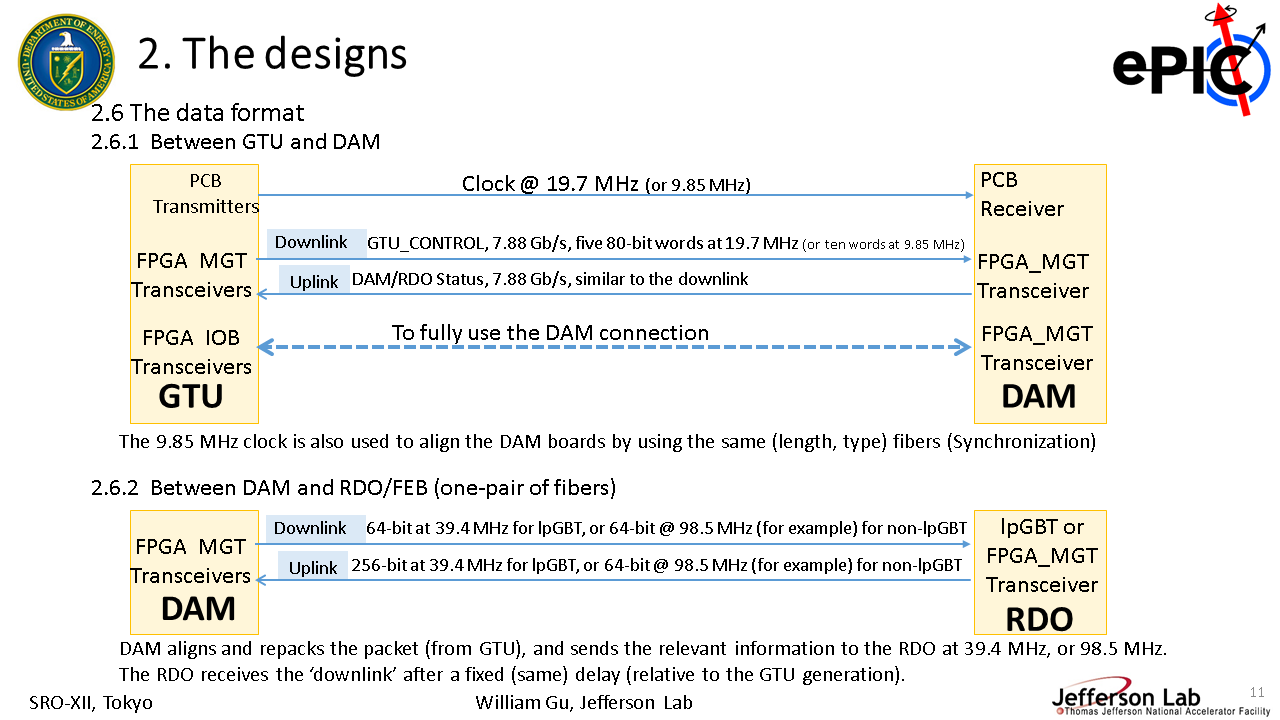 Synchronization
MGT package
Future Expansion
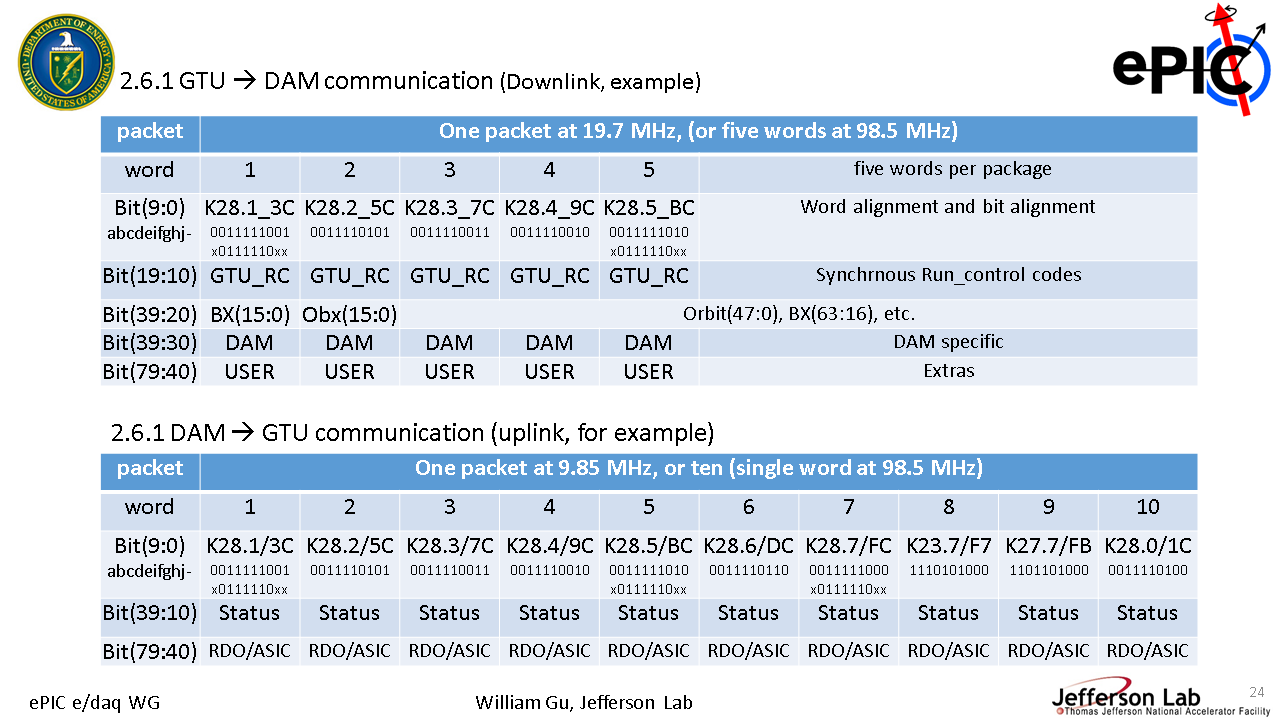 2. GTU-DAM interface: FLX155 clock interface
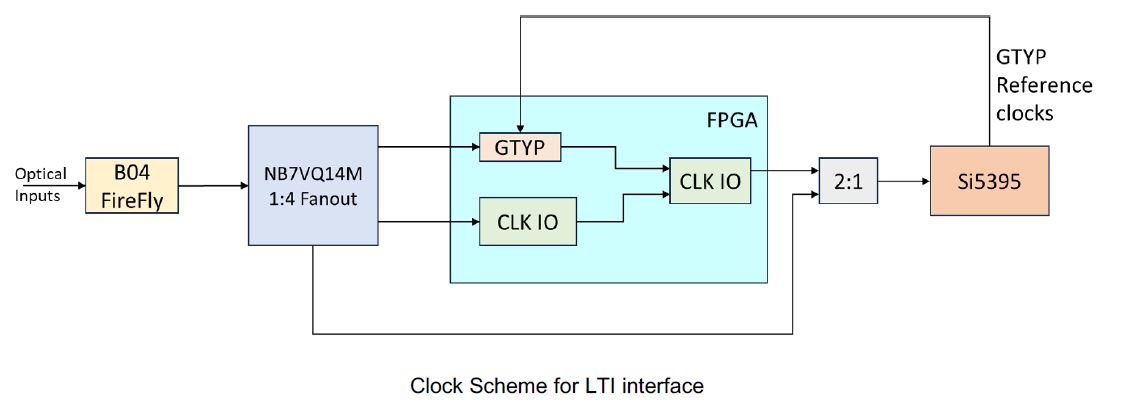 Dedicated Clock input, 
up to three MGT lanes (Tx/Rx)
MTP multimode 850µm optical
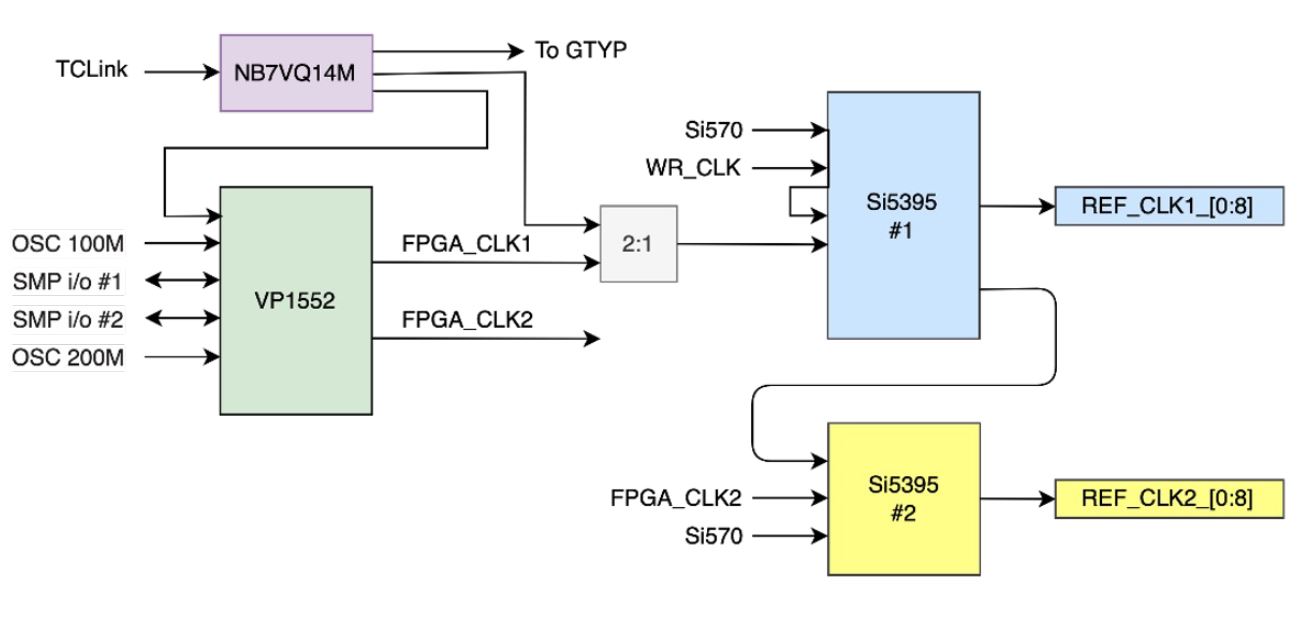 * These two diagrams are from FLX155 presentations
5
3. AXAU15 FMC adaptor design
QSFP_G
GTU
(LTI)
QSFP_R
4xSFP
4xRDO
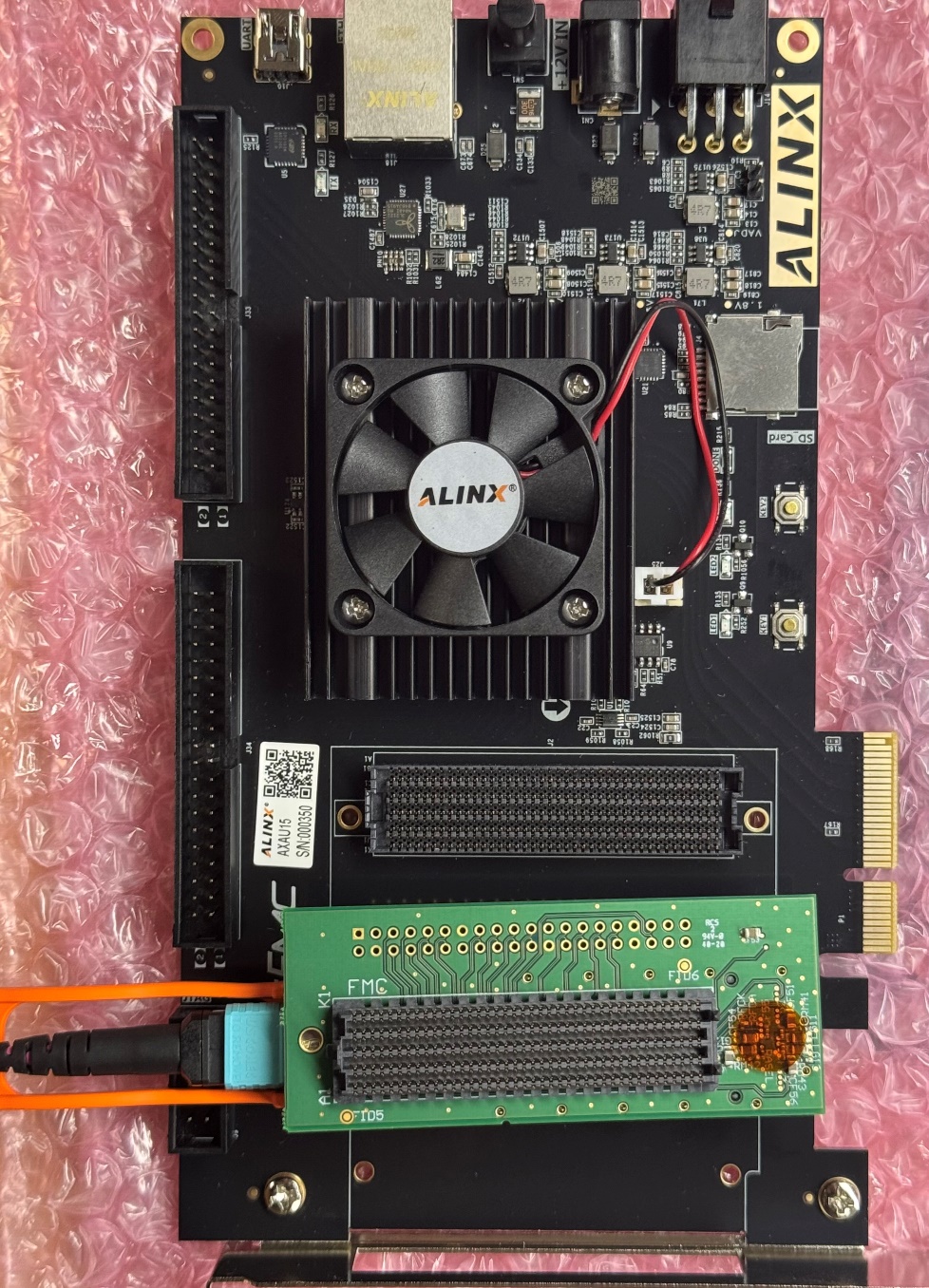 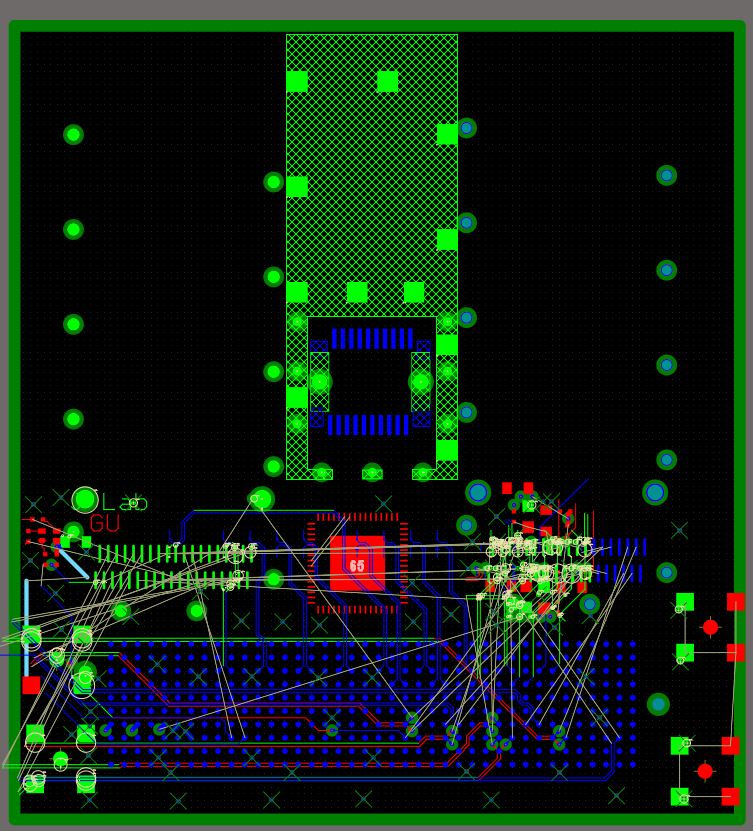 Si5395
FMC to AXAU15
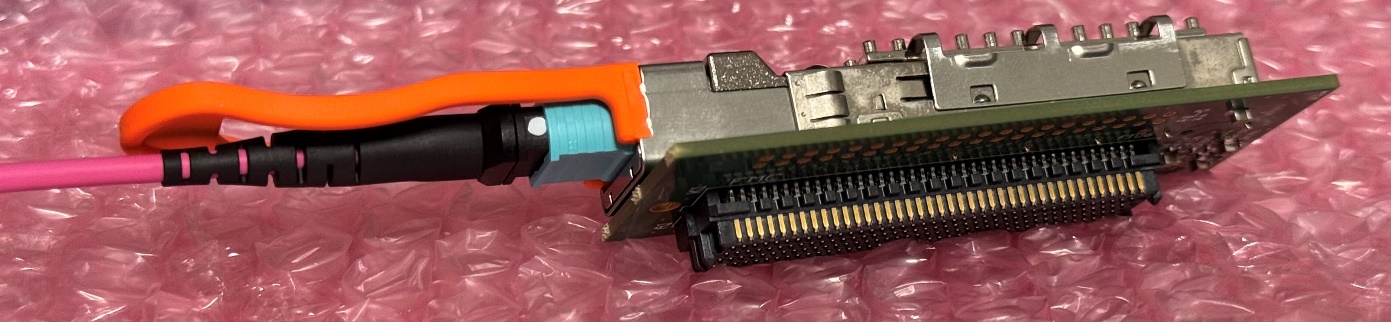 BACKUP SLIDES
7
3. The GTU Design
3.1 Clock distribution
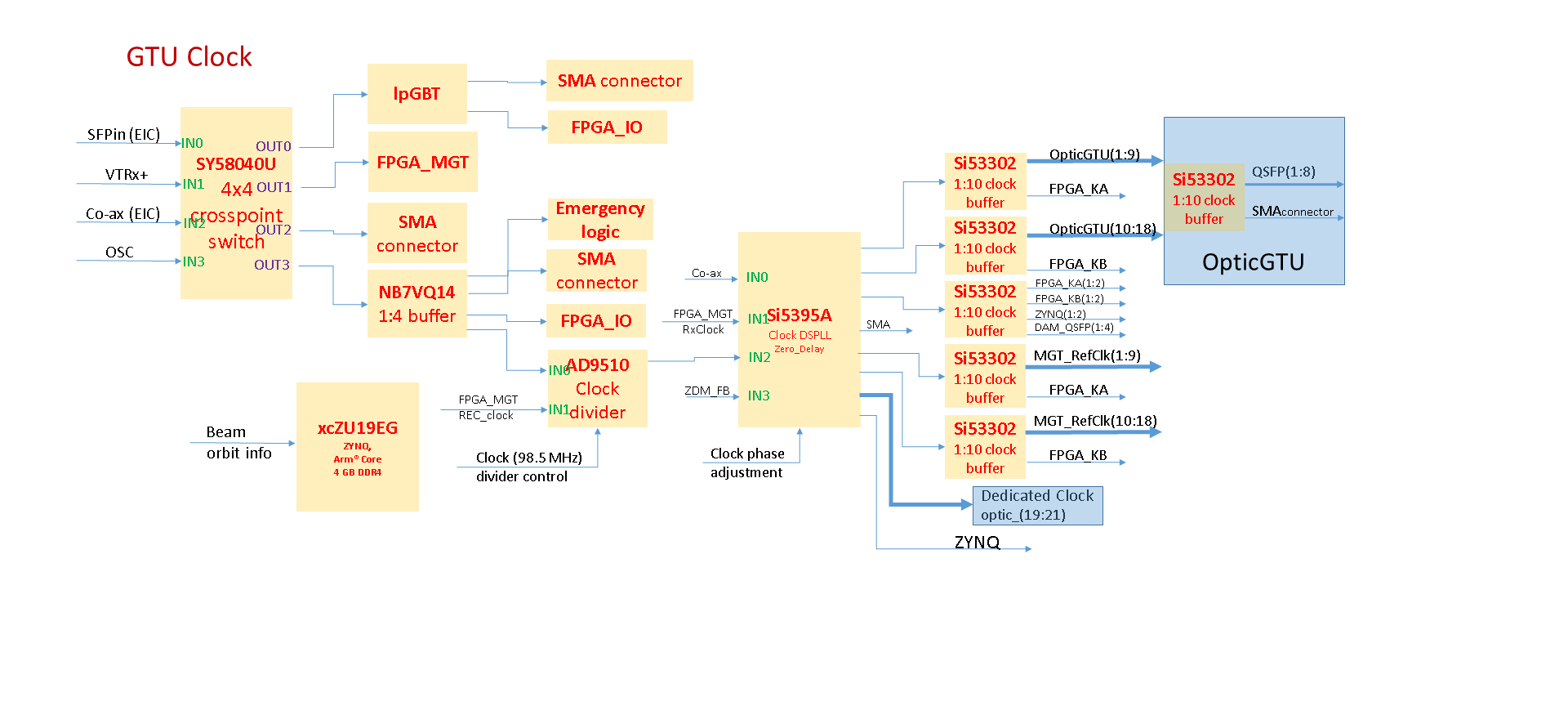 8
3. The GTU Design
3.3 GTU fast control
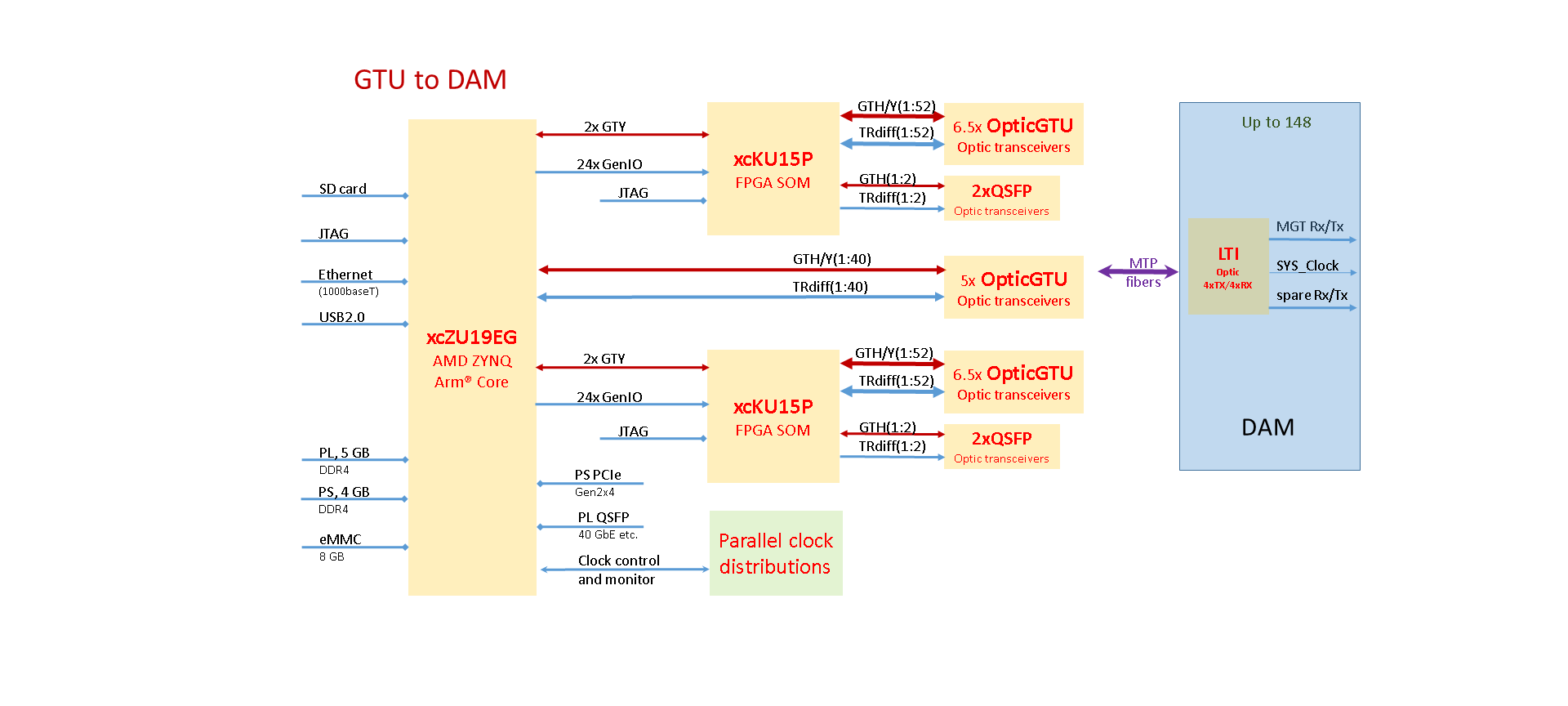 9